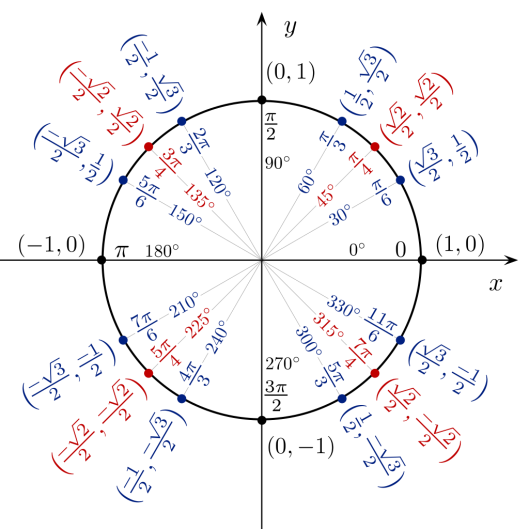 Grad, Umfang, (cos, sin)
Gilt auch für sinh & cosh
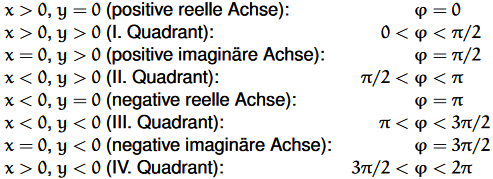 Dezimal in Bruch
Unperiodische Zahl: Nachkommabrüche auf einen Nenner bringen
Gemischtperiodische Zahl:
Mit Vielfachen von 10 Multiplizieren bis Periode einmal vor dem Komma, dann mit Vielfachen von 10 multiplizieren bis Periode einmal hinter dem Komma. Kleinere Zahl  von größerer Zahl Subtrahieren und mit den Vielfachen von 10 ebenso verfahren:
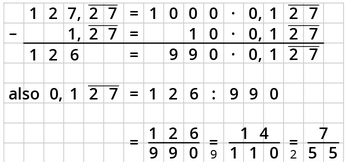 Wurzelgesetze